DISPLAY HIRDETÉSEK
AZ ONLINE HIRDETÉSEK ELŐNYEI
Real-time menedzselhető
Mérhető 
Targetálható
Interaktív.
Fontos a technológiai háttér
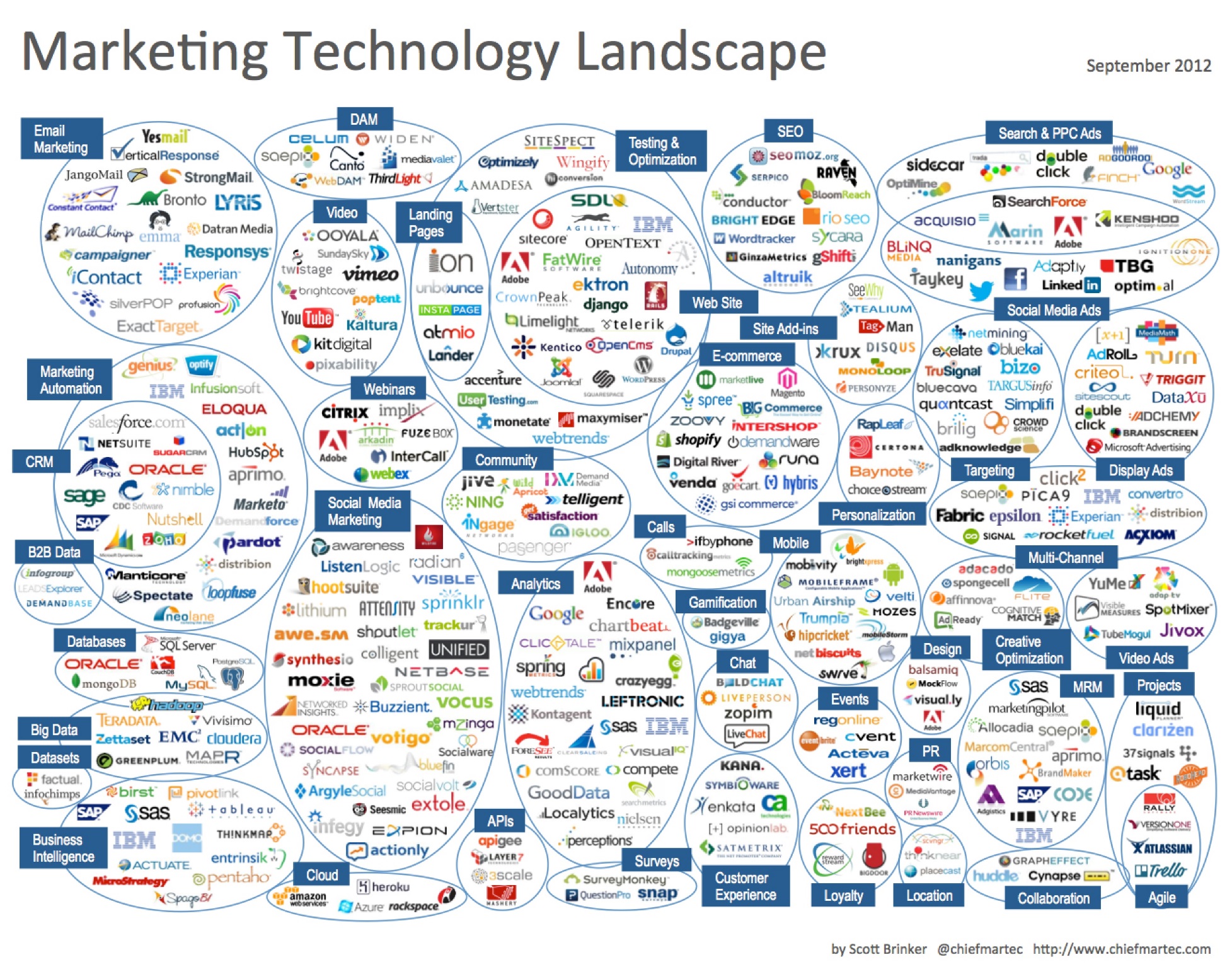 Display hirdetések
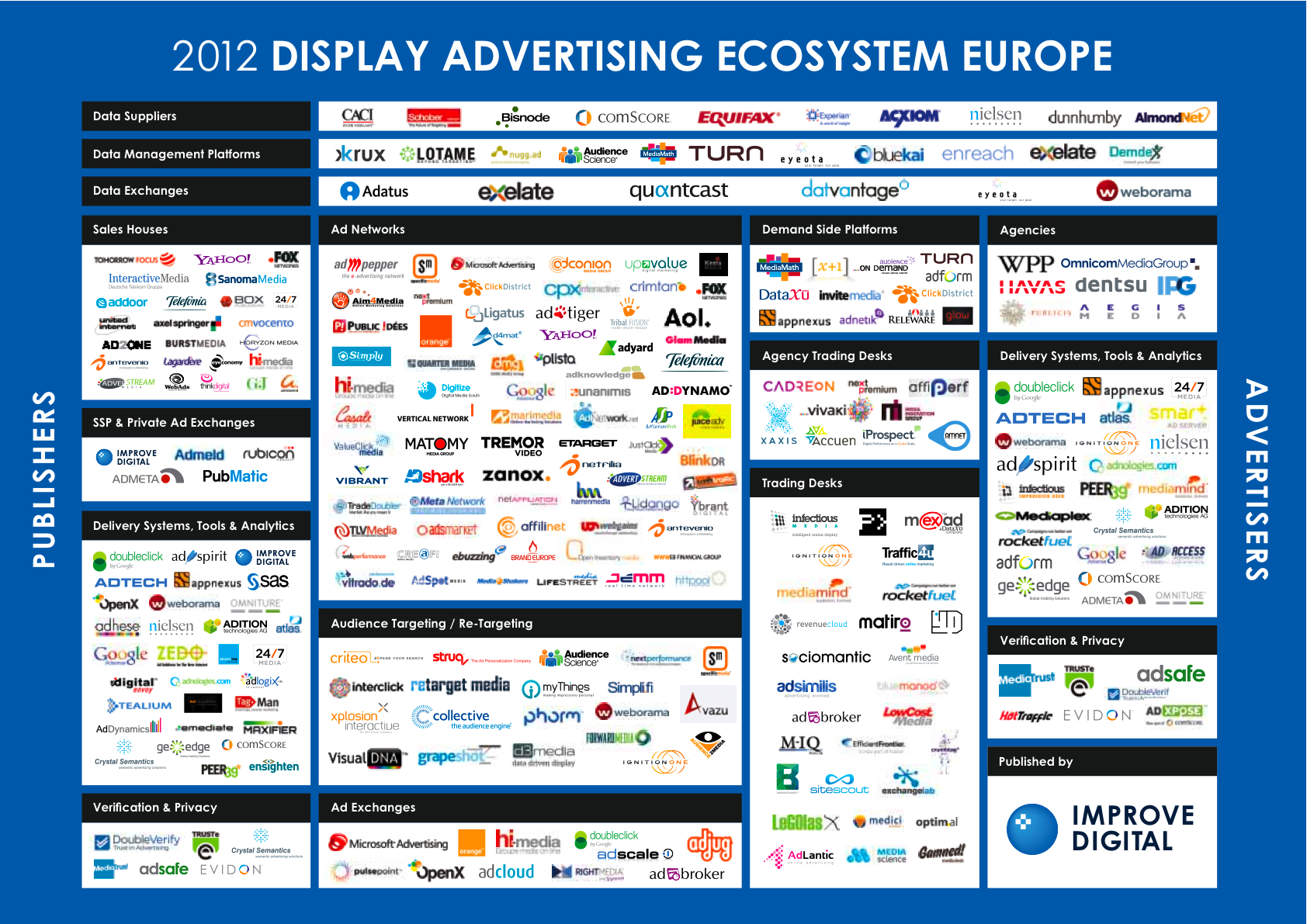 Adszerver - a display hirdetési technológiák alapja
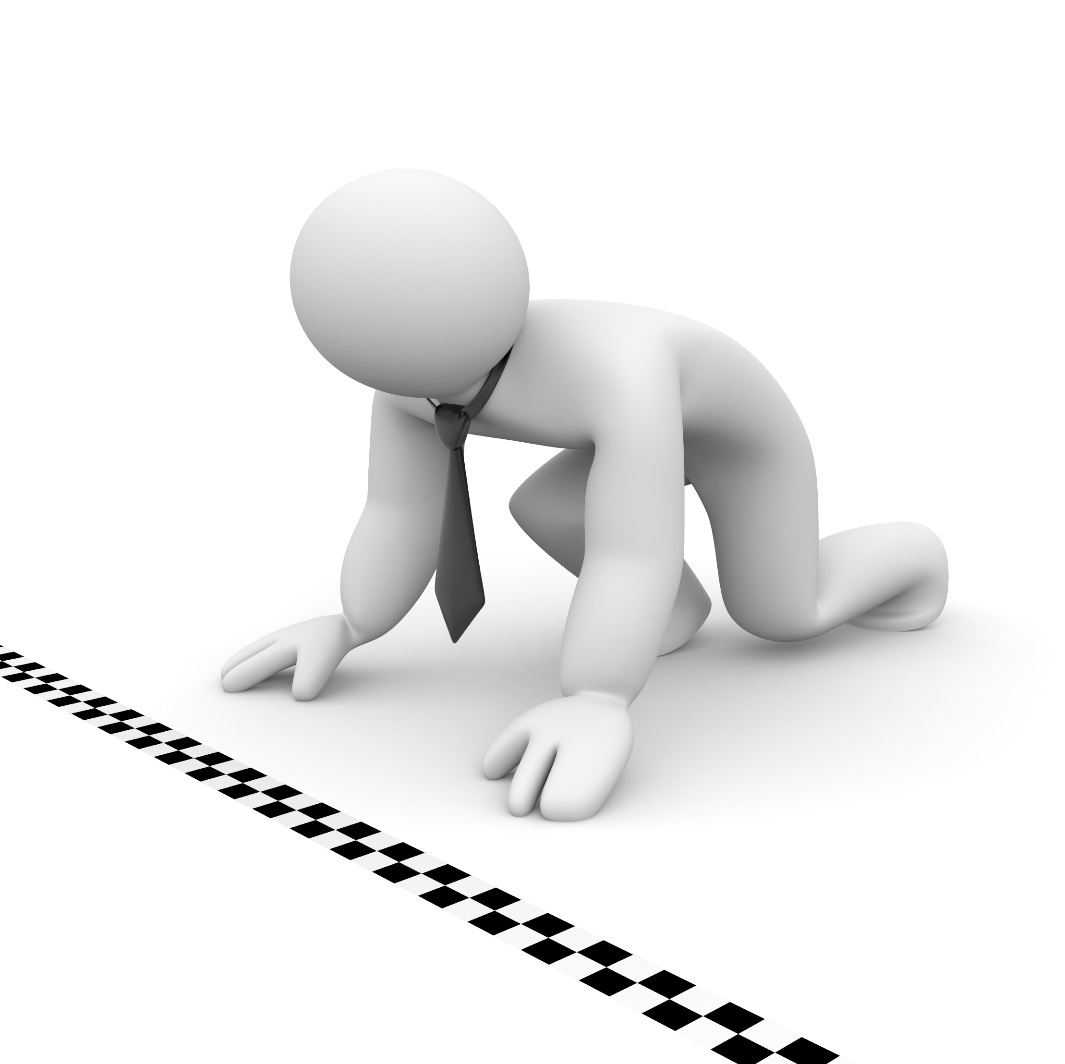 FELADATAI
Kampánymenedzsment interfész biztosítása
Mérés
Targetálás
A hirdetések megjelenítése
AZ ITTHON LEGGYAKRABBAN HASZNÁLT ADSZERVEREK
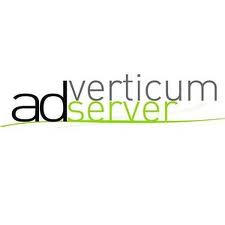 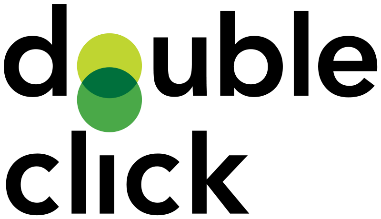 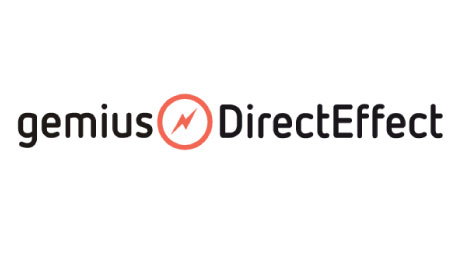 Általában a hirdető és a tartalomszolgáltató is használ adszervert
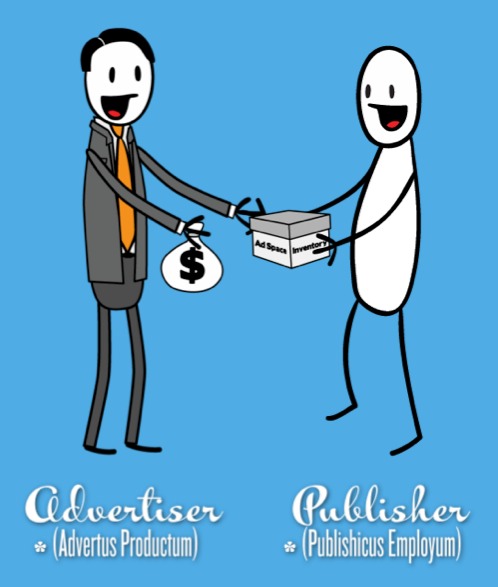 Forrás: http://www.mywebpresenters.com/
Kérés
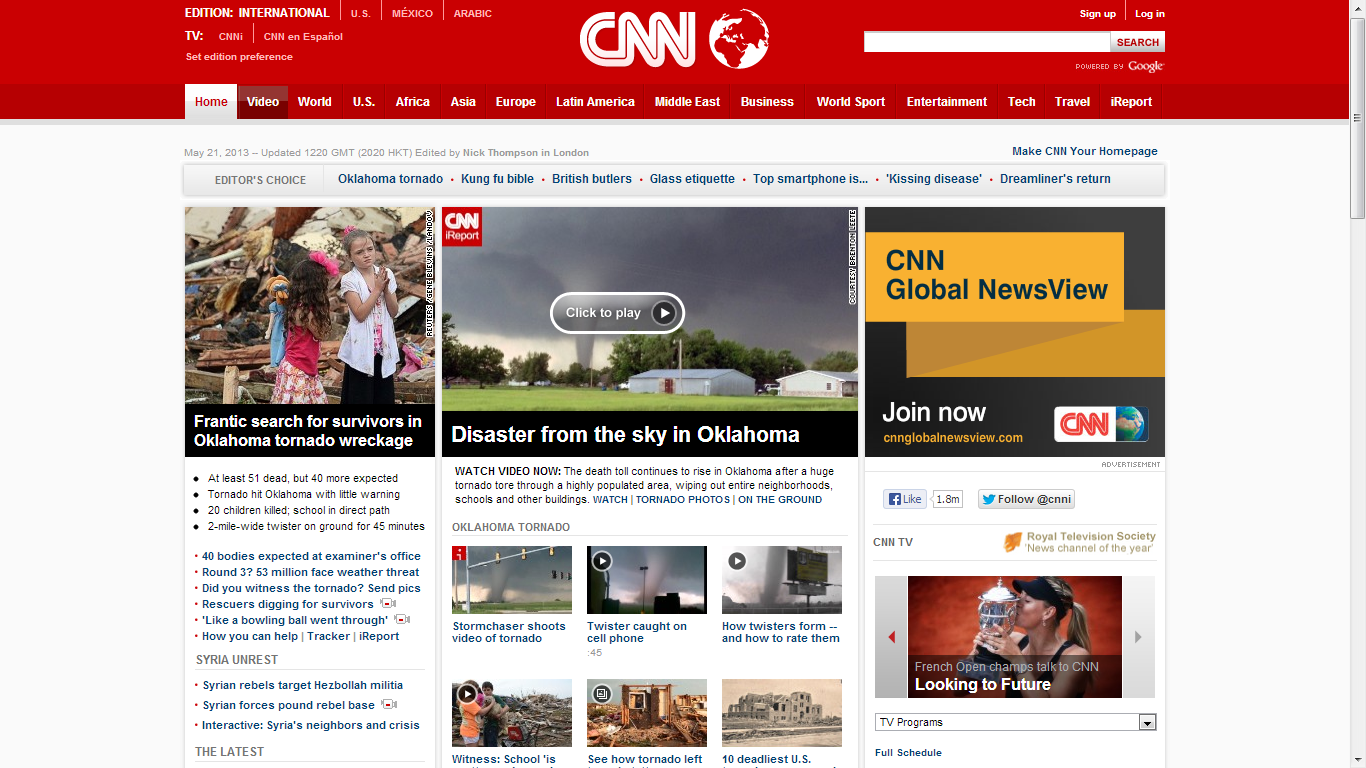 1
Tartalomszolgáltatói web szerver
Az oldal kódja (benne az adszerver kóddal)
Kérés
2
Tartalomszolgáltatói adszerver
Hirdetői adszerver kód
Kérés
3
Hirdetői adszerver
Hirdetés
A hirdetéskiszolgálás folyamata
(tartalomszolgáltatói és egy hirdetői rendszer esetén)
Kampány
Hirdetői adszerver
Tartalomszolgáltatói adszerver 1
„A” weboldal
Tartalomszolgáltatói adszerver 2
„B” weboldal
Tartalomszolgáltatói adszerver 3
„C” weboldal
Tartalomszolgáltatói adszerver X
. . .
Tartalomszolgáltatói adszerver
Hirdetői adszerver
Fix kódok az oldalban
Targetálás, frequency capping
Targetálható
Csak a tartalomszolgáltatóhoz tartozó kampány rész optimalizálható, átlátható
Nem fix kódok, a hirdető/ügynökség küldi a weboldalaknak
Targetálás, frequency capping beállítása nem szokás
A teljes kampány optimalizálható, egyben átláthatóak a mérések
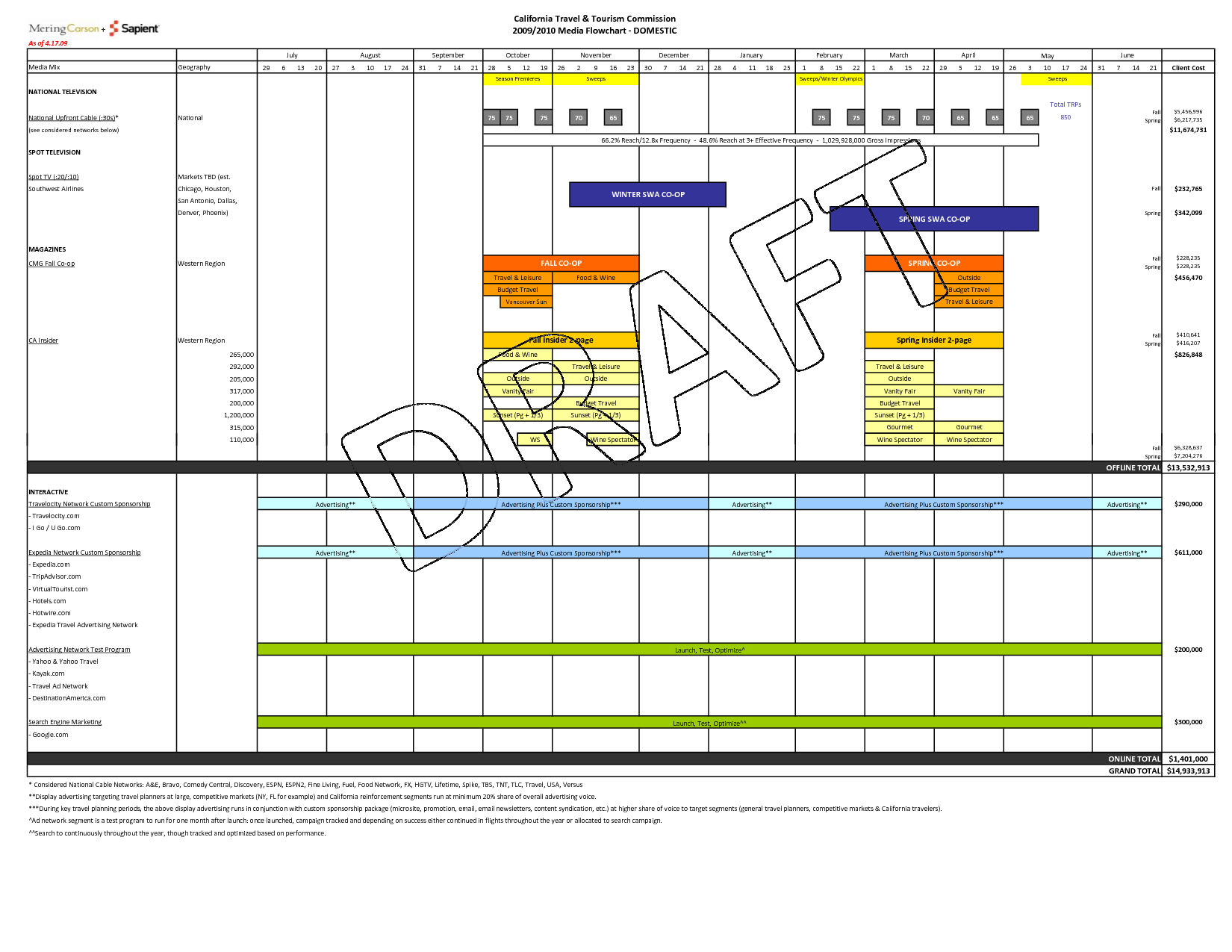 Az adszerverekbe felvitt kampány alapja a médiaterv
A KAMPÁNYOK FELÉPÍTÉSE AZ ADSZERVEREKBEN
Kampány
Kreatív
Zóna/Placement 
Targetálás
Egyéb mérőkódok (konverziókövetéshez, retargetinghez)
+ Csoportosítási lehetőségek (hirdető, tartalomszolgáltató, hirdetési csoport/alkampány; rendszerenként különböző)
Opcionális
A KAMPÁNY
A teljes hirdetési kampányt (vagy tartalomszolgáltatói rendszer esetén annak az adott médiatulajdonosra eső részét) átfogó egység
A médiatervből ide tartozik:
Időszak
Megrendelt mennyiség
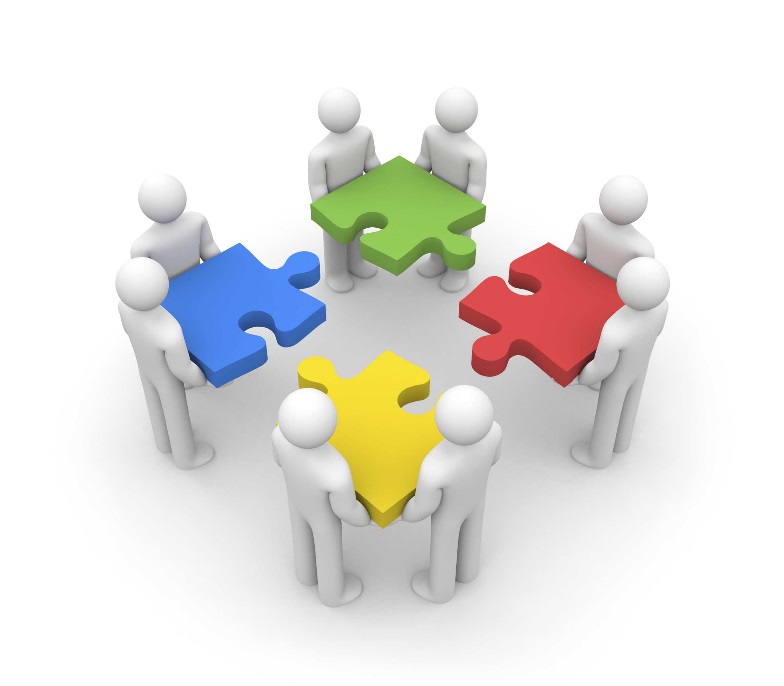 A KREATÍV
A hirdetés, ami az adott weboldalon megjelenik
Landing page
Dimenzió
Fájlméret
Típus:
Flash/kép/szöveg/HTML
Rich media formátumok
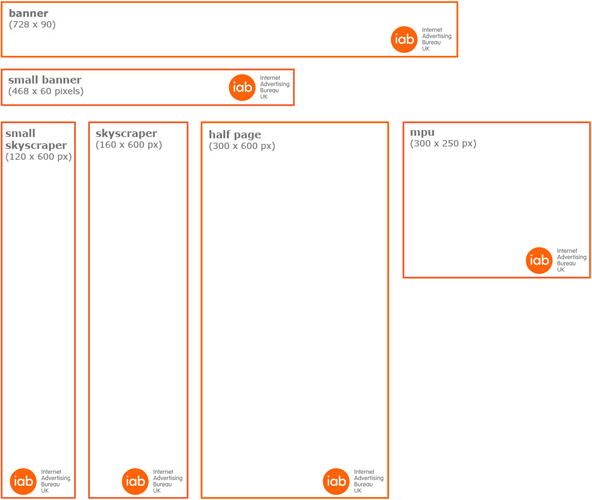 A ZÓNA/PLACEMENT
A tartalomszolgáltatónál a hirdetési helynek felel meg, ahol a hirdetés megjelenik
A hirdetői oldalon a tartalomszolgáltatónak küldendő 
Tartozik hozzá egy kód, ami a megjelenítést és mérést végzi
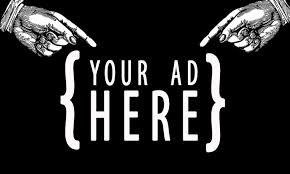 A TARGETÁLÁS
Technikai paraméterek alapján: böngésző, mobil eszköz, képernyő felbontás, Flash képes-e a készülék, keyword, URL, stb.
A média oldalon: kizárások
Frequency capping
Viselkedés/érdeklődés alapú targetálások
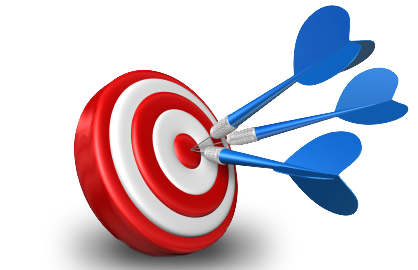 AZ EGYÉB MÉRŐKÓDOK
A hirdető oldalába kell beépíteni
Szükséges:
a konverziók méréséhez (regisztráció, hírlevél feliratkozás, stb.)
retargetinghez
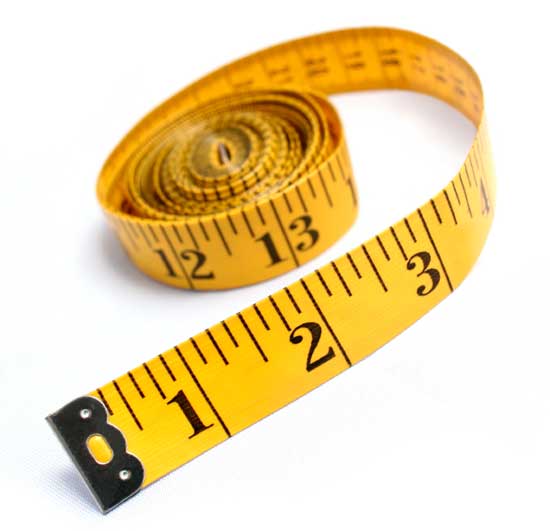 CSOPORTOSÍTÁSI LEHETŐSÉGEK
A rendszerben való munkát könnyítik meg
Segítik a kampányok, kreatívok, stb. rendszerezését, hogy átláthatóbb legyen a munka
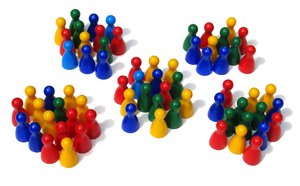 MÉRŐSZÁMOK
Hirdetésmegjelenés|AdView|Impression
Kattintás|CT
Átkattintási arány|CTR = CT/AV*100
Egyedi látogató|Unique user adatok
Konverziók: 
Post-view
Post-click
Felhasználói interakciók
Viewable impression
A fentiekből számolt adatok
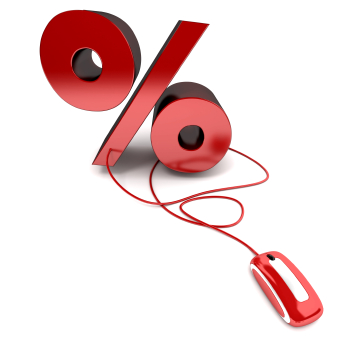 PERFORMANCE MARKETING
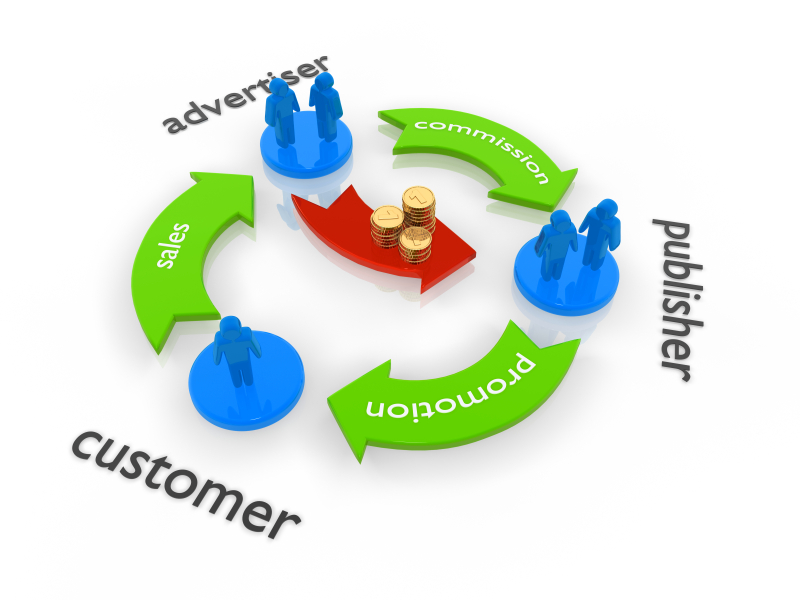 PERFORMANCE MARKETING
Alapja a szoros partnerség és bizalom a hirdető és a médiafelület között
Önmagában, branding nélkül kevésbé hatékony
Konverzió méréshez fontos: 
ellenőrizni a kódok helyes beépítését a kampány előtt
meghatározni a konverziós pontokat (regisztráció, vásárlás, stb.)
MOBIL HIRDETÉSEK
KIHÍVÁSOK:
Sokféle platform, eszköz böngésző
Sztenderdek hiánya
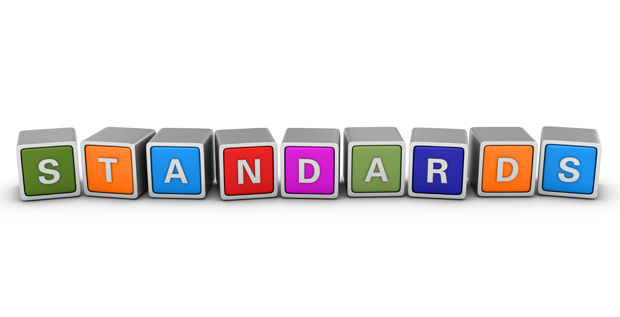 MOBIL HIRDETÉSEK
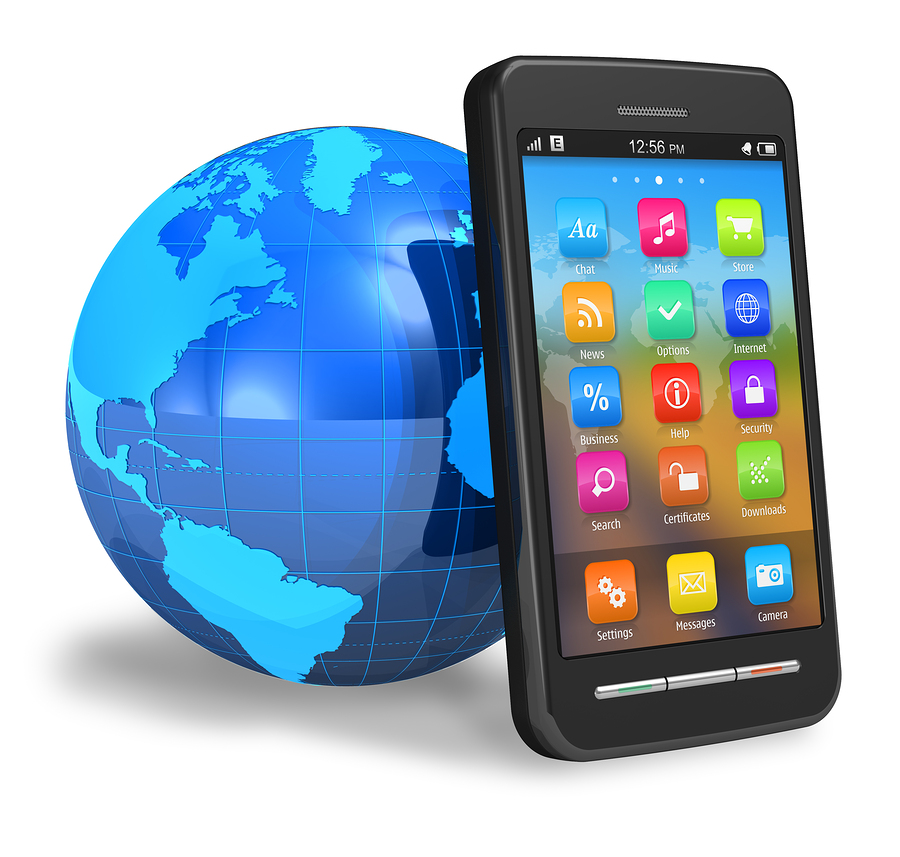 LEHETŐSÉGEK:
Személyesebb eszköz
Lokáció alapú targetálás
MOBIL HIRDETÉSEK
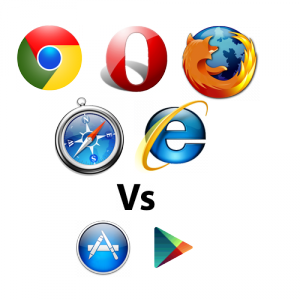 Hirdetések applikációkban
Platformonként más app 
Hirdetések mobil oldalakon
Böngészőre optimalizálás
MOBIL HIRDETÉSEK
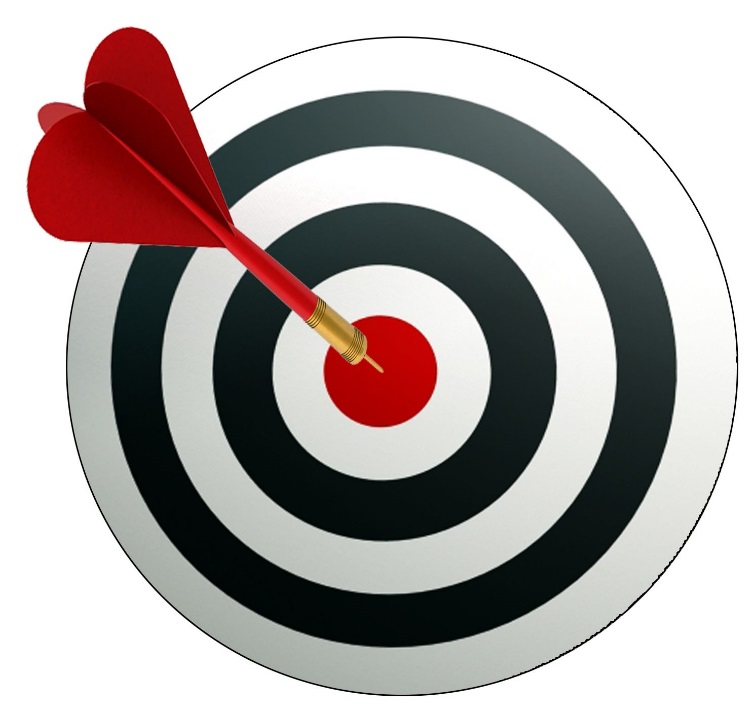 Targetálások
Lokáció alapon
Eszköz/platform
Készülék paraméterek (képernyőfelbontás, MMS képes-e, be van-e kapcsolva a WiFi, stb.)
+ a weben is elérhető targetálások
MOBIL HIRDETÉSEK
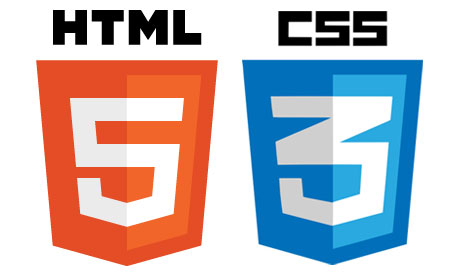 Kreatívok
Képek
Rich media formátumok -> HTML5
Fontos a kreatív fájl mérete
Különböző eszközökön másképp viselkedhet -> mindig kell tesztelés!
MOBIL HIRDETÉSEK
Sztenderdizált kreatív formátumok
A hazai piacon: 480x120, 320x50
IAB Mobile Rising Stars:
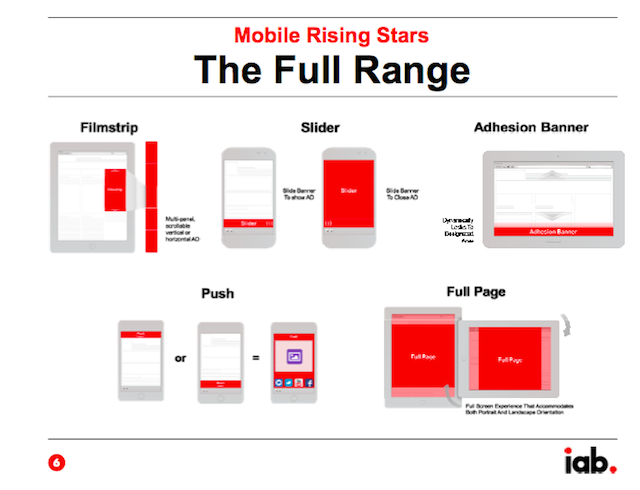 KÉRDÉSEK
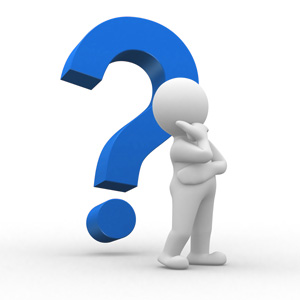 Köszönöm a figyelmet!
ebalatoni@adverticum.com
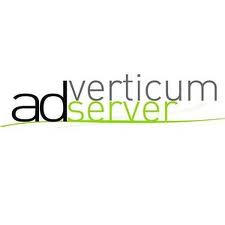